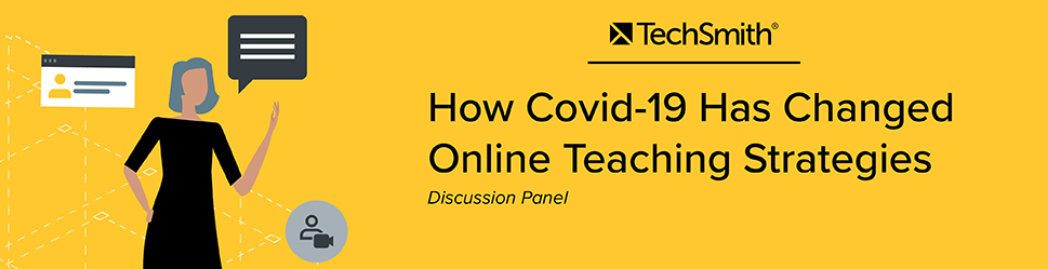 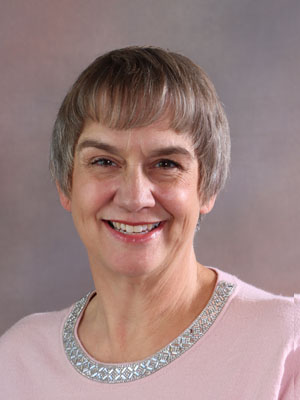 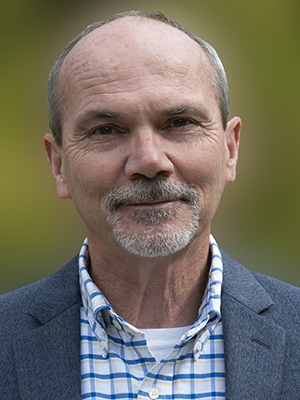 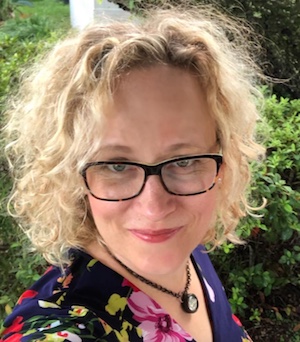 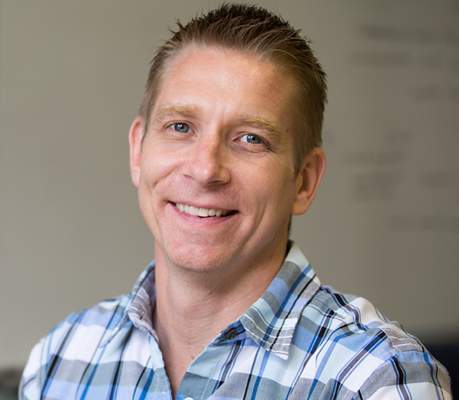 Bill Knapp
Executive Director: Distance Learning & Instructional TechnologyGrand Rapids Community College
Karen Acree, PhD.Director, Online ServicesSan Juan College
Janet Lee
Instructional DesignerHillsborough Community College
Shane Lovellette
Education Strategy LeadTechSmith Corporation
Moderator
Tuesday October 13, 2 PM ET
TechSmith can help with every step of the process
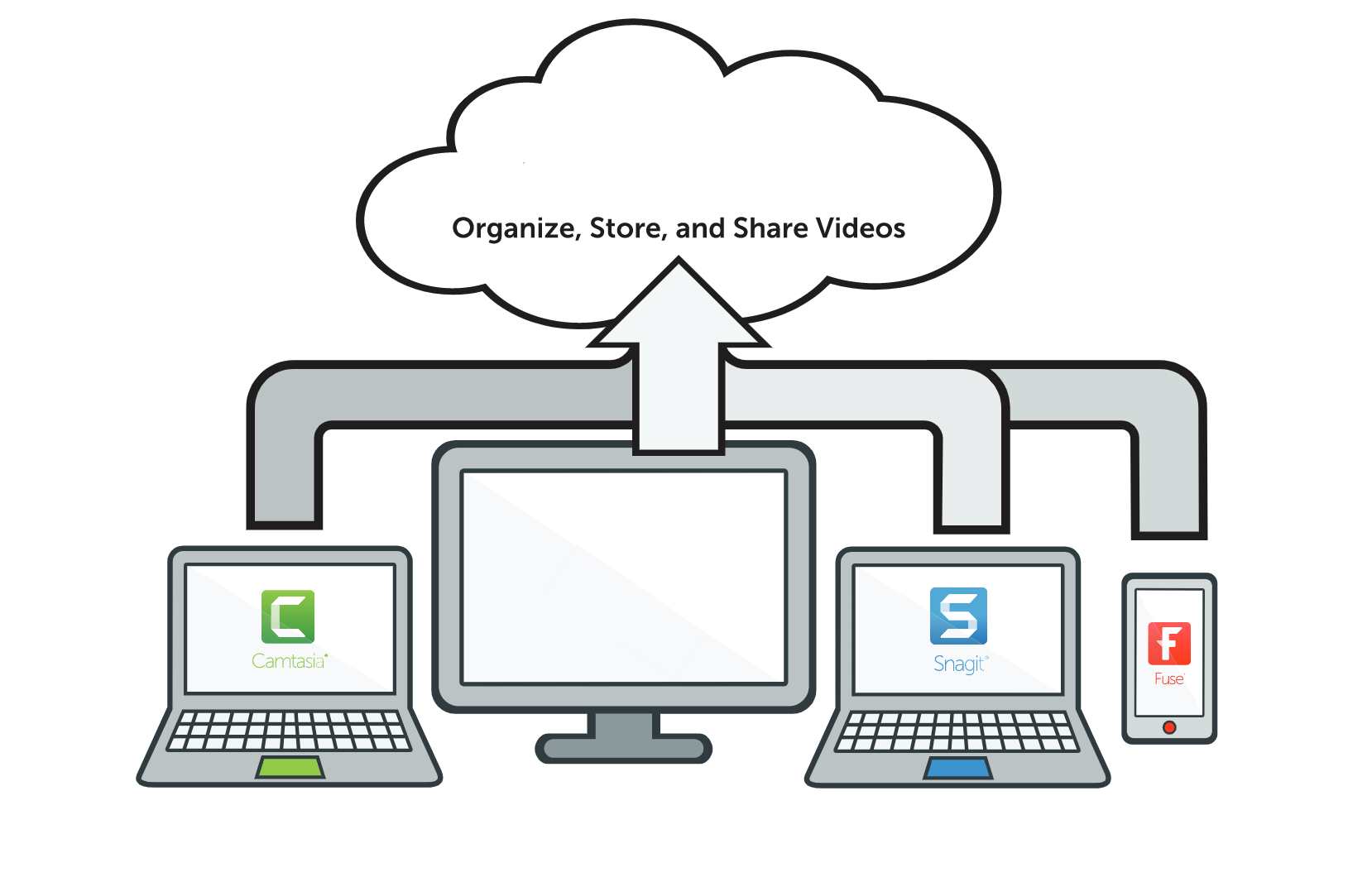 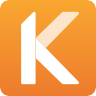 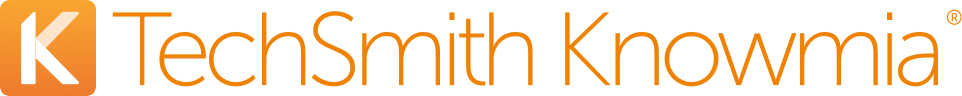 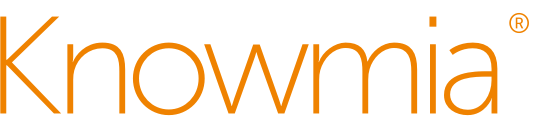 Fuse for capturing on-the-go content
Knowmia for easily recording videos
Camtasia foradvanced video editing
Snagit for screen capture and image editing needs
Learn More: techsmith.com/education
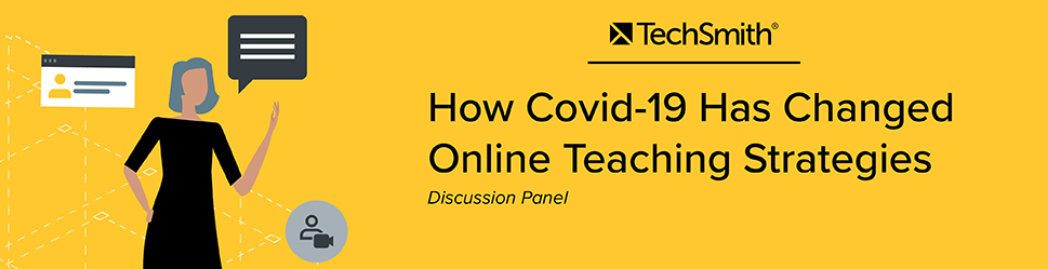 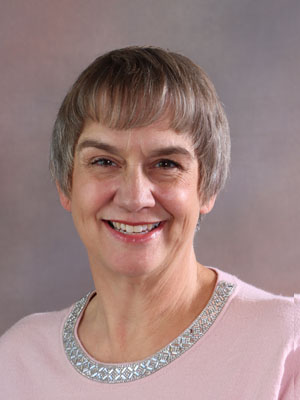 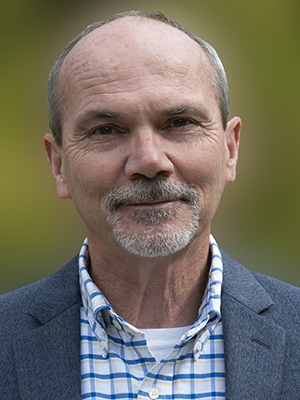 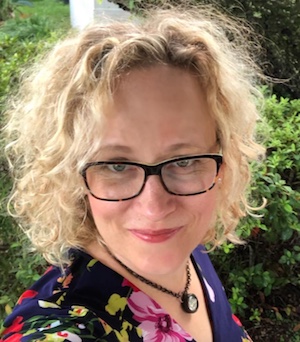 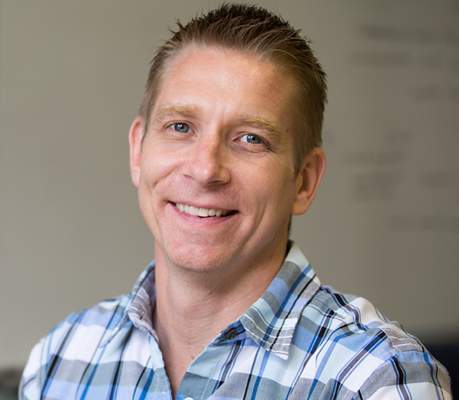 Bill Knapp
Executive Director: Distance Learning & Instructional TechnologyGrand Rapids Community College
Karen Acree, PhD.Director, Online ServicesSan Juan College
Janet Lee
Instructional DesignerHillsborough Community College
Shane Lovellette
Education Strategy LeadTechSmith Corporation
Moderator
Tuesday October 13, 2 PM ET
A Little About MeI’ve been involved in higher education for 20 years, the last 13 at San Juan CollegeI love working with our faculty and students to ensure they have everything they need for a quality online experienceInstructional design with faculty is the fun part of my day
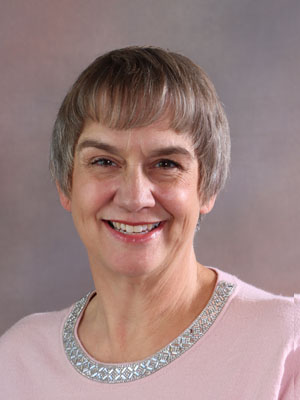 Karen Acree
Director, Online Services
San Juan College
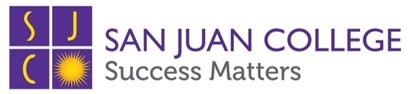 Who are we?
Native Serving Institution ​
​
32% Native American​
18% Hispanic​
​
4,300 FTE ​

Located in​ Farmington, New Mexico
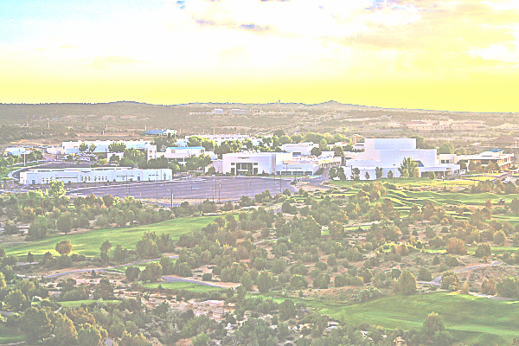 Who are we?
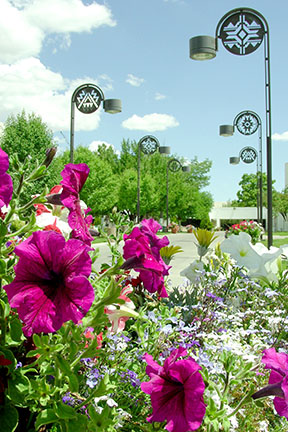 AACC Pathways 2.0 participant ​
​
HLC Accredited (Formerly AQIP, now Open Pathway)
​
Faculty-led Quality Assurance Team

Strong strategic plan
At San Juan College…
What worked well in supporting faculty to shift online in the spring?
Faculty approved process for professional development
Faculty-led revamped course development process
Zoom office hours with instructional designers
Loaner laptops
Simple Syllabus implementation

Challenges encountered
Underestimated the lack of internet in faculty homes
Updating security software for remote access
Communicating with faculty about supported instructional technology software
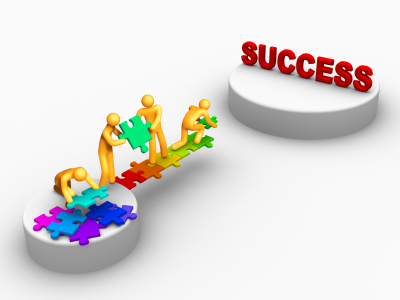 Bill Knapp serves as Executive Director of Distance Learning and Instructional Technologies at Grand Rapids Community College in Grand Rapids Michigan. For more than twenty years, Bill has been supporting faculty in the selection, use, and application of technology for teaching and learning. His passions include quality online learning design and student success.
What worked @ GRCC?
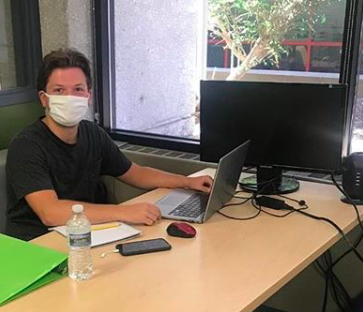 Introduction to Distance Learning (IDL)
CAP Pilot: Synchronous & Streaming Media
Distance Learning Standards (Quality Matters)
Not so much…
SWD & Dev Ed courses not typically offered online
Instructional Design support understaffed
Labs
Testing Center offline
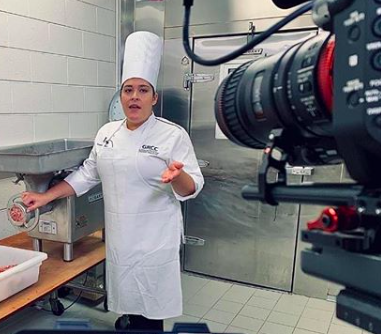 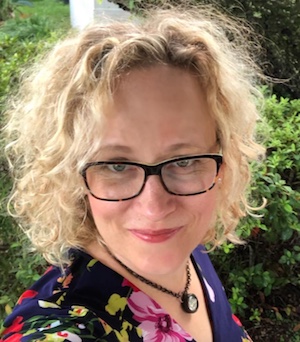 Janet Lee, 
Instructional Designer, 
Hillsborough Community College
Janet Lee specializes in practical professional development strategies for face-to-face to online live transitions. Her international K-12/higher education experience includes curriculum development publications, virtual in-service coordination, media literacy, and micro-learning film production.
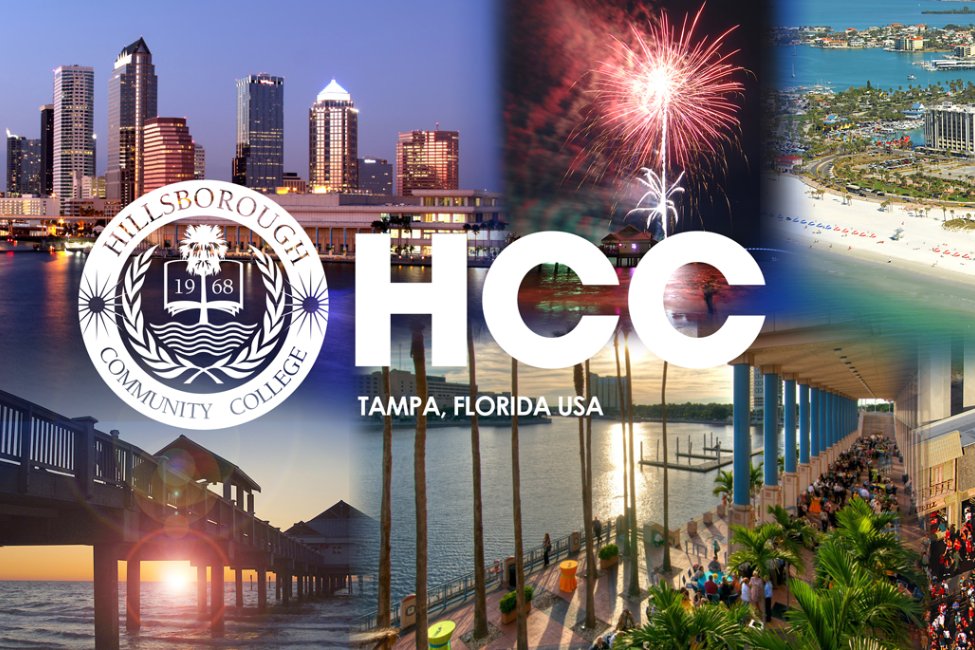 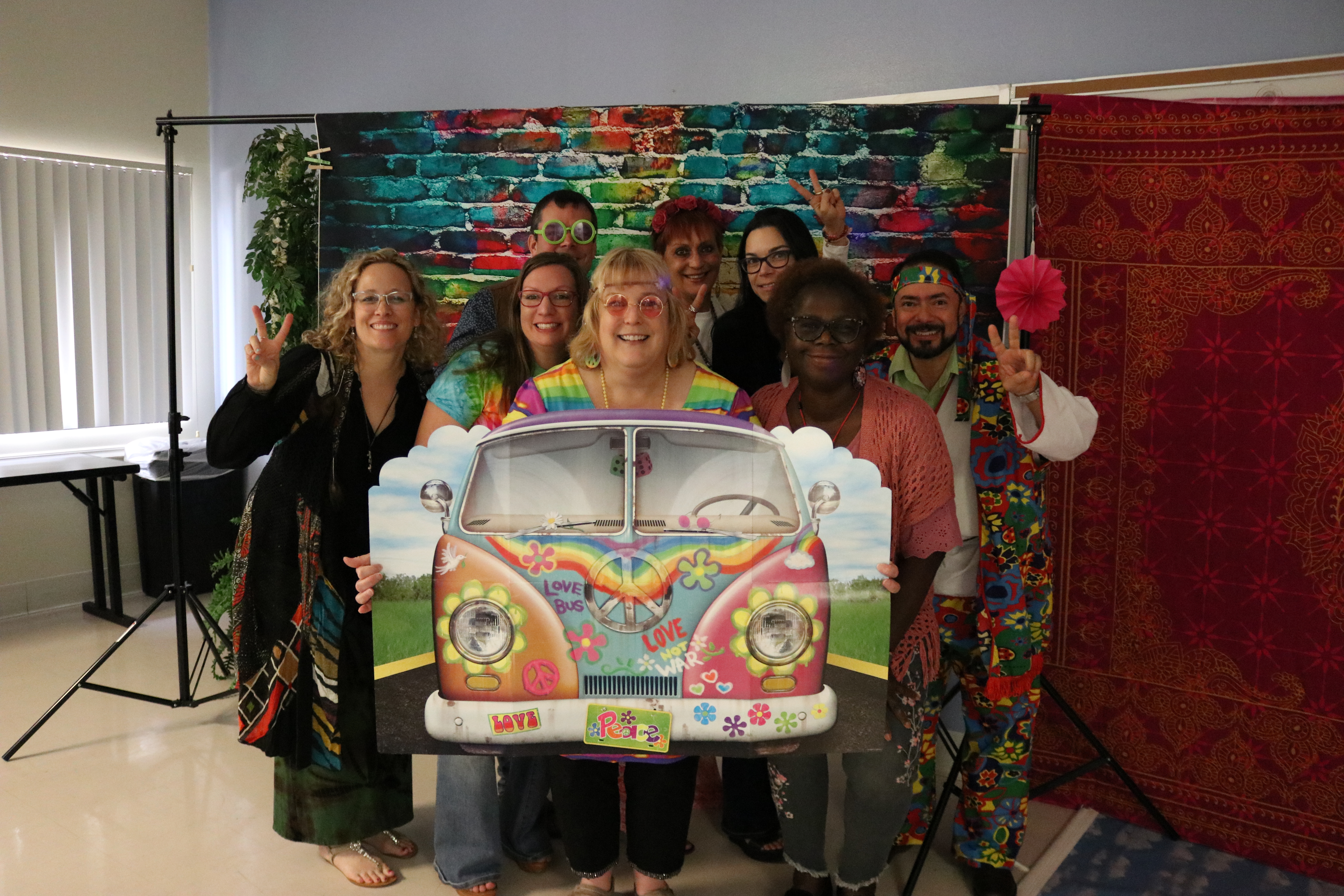 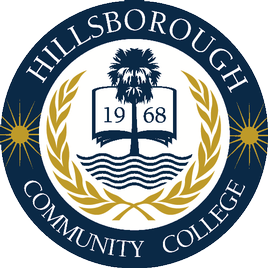 Hillsborough Community College
[Speaker Notes: Speaker - Janet Lee
Question – Introduction and What worked what didn’t]
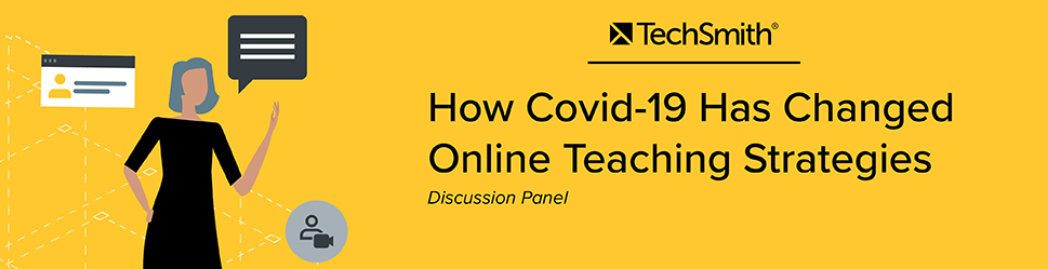 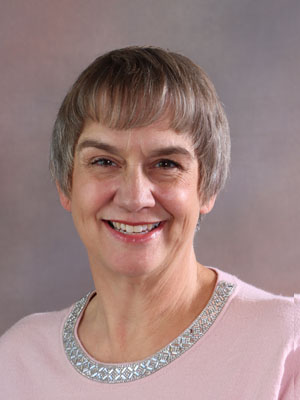 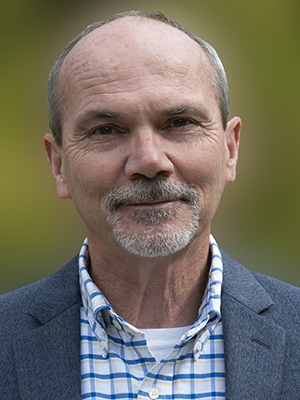 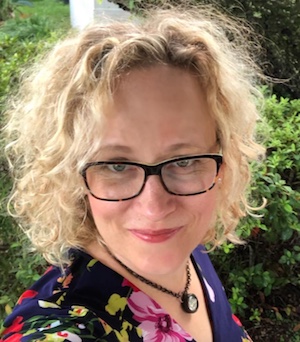 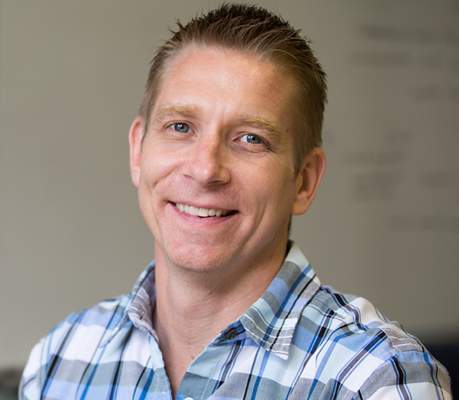 Bill Knapp
Executive Director: Distance Learning & Instructional TechnologyGrand Rapids Community College
Karen Acree, PhD.Director, Online ServicesSan Juan College
Janet Lee
Instructional DesignerHillsborough Community College
Shane Lovellette
Education Strategy LeadTechSmith Corporation
Moderator
Tuesday October 13, 2 PM ET
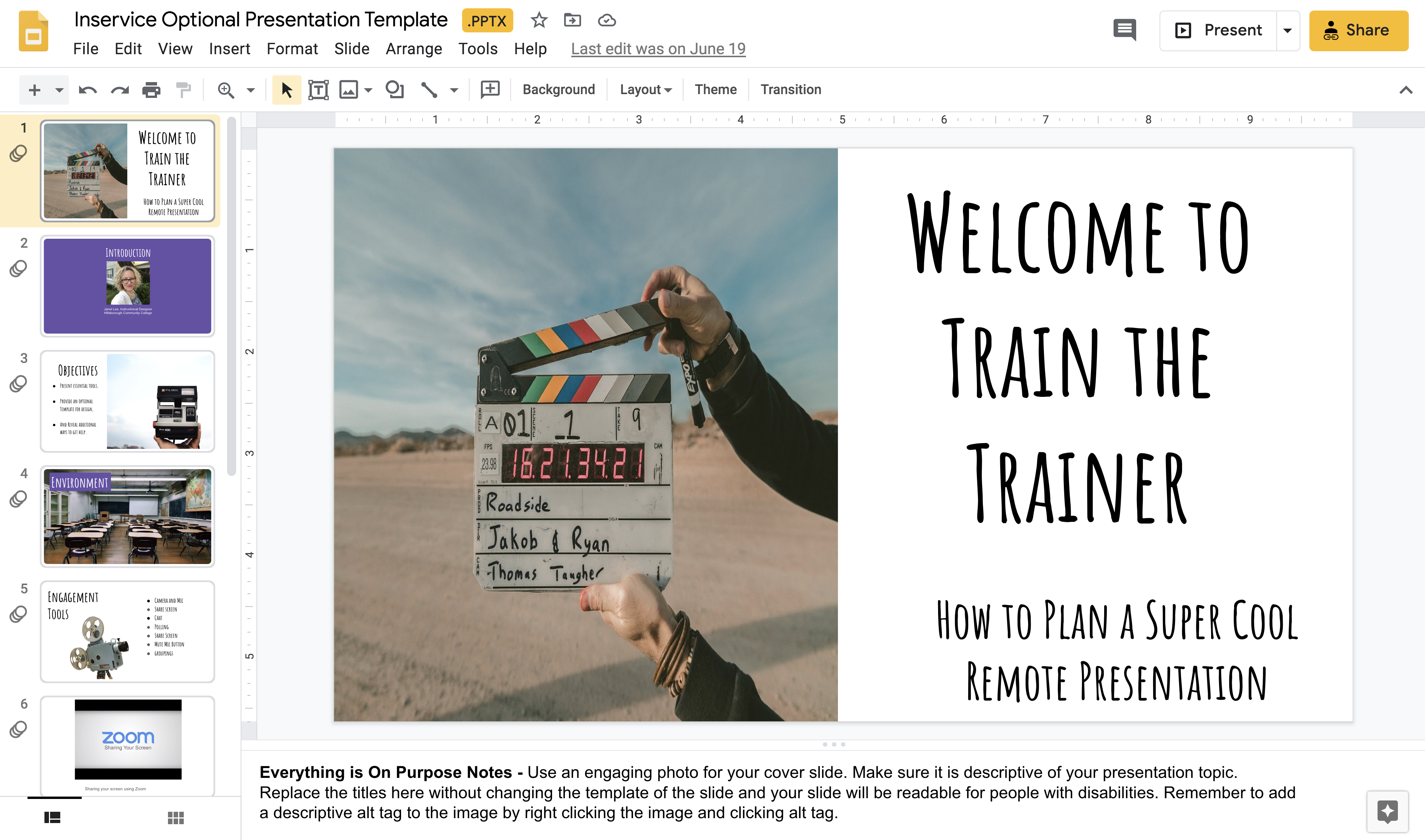 [Speaker Notes: Speaker - Janet Lee
Question - How, if at all, has your strategy for online courses, student engagement, and faculty training changed based on the pandemic experience?]
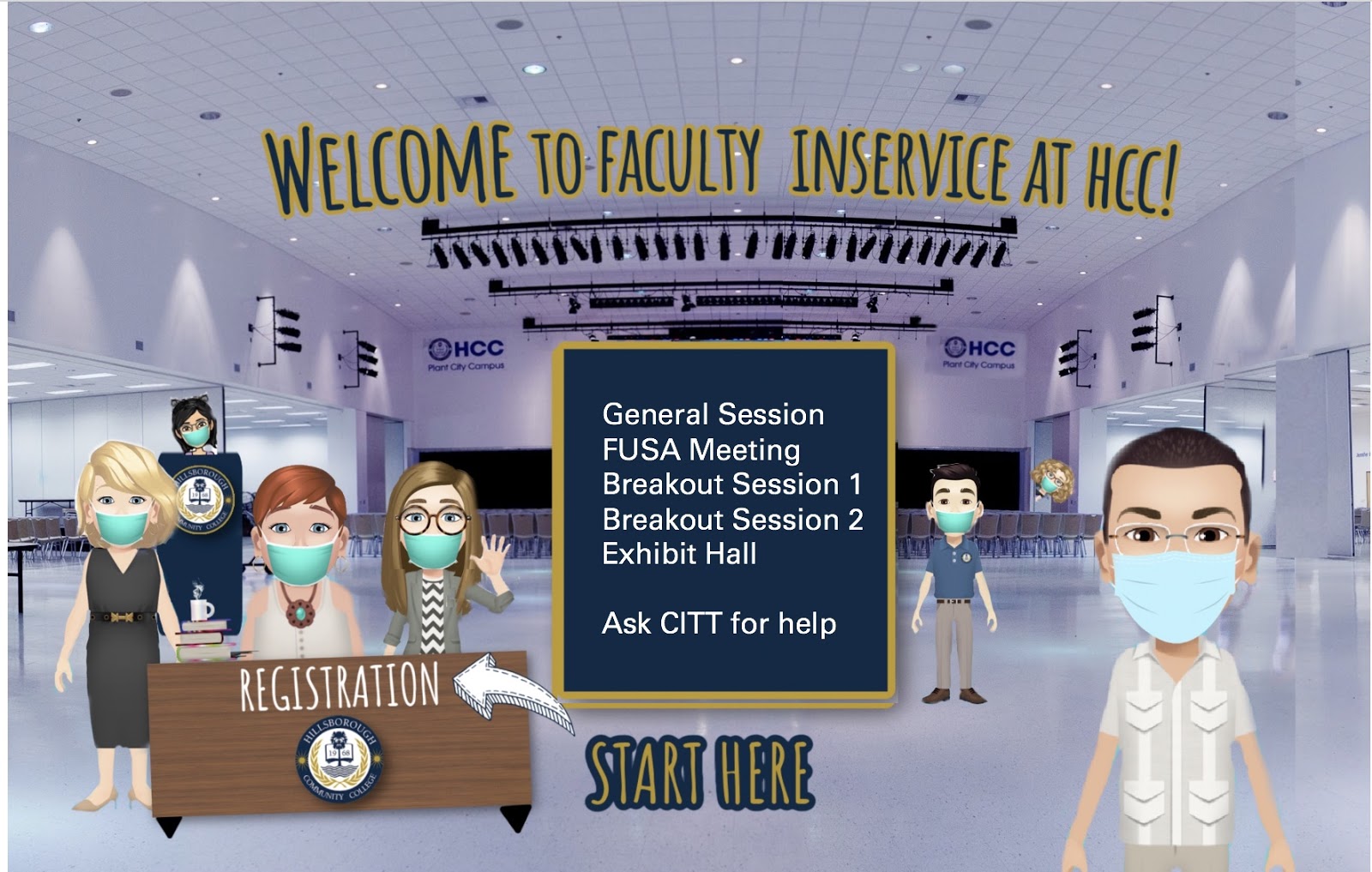 [Speaker Notes: Speaker - Janet Lee
Question - How, if at all, has your strategy for online courses, student engagement, and faculty training changed based on the pandemic experience?]
Online  Engagement Repository
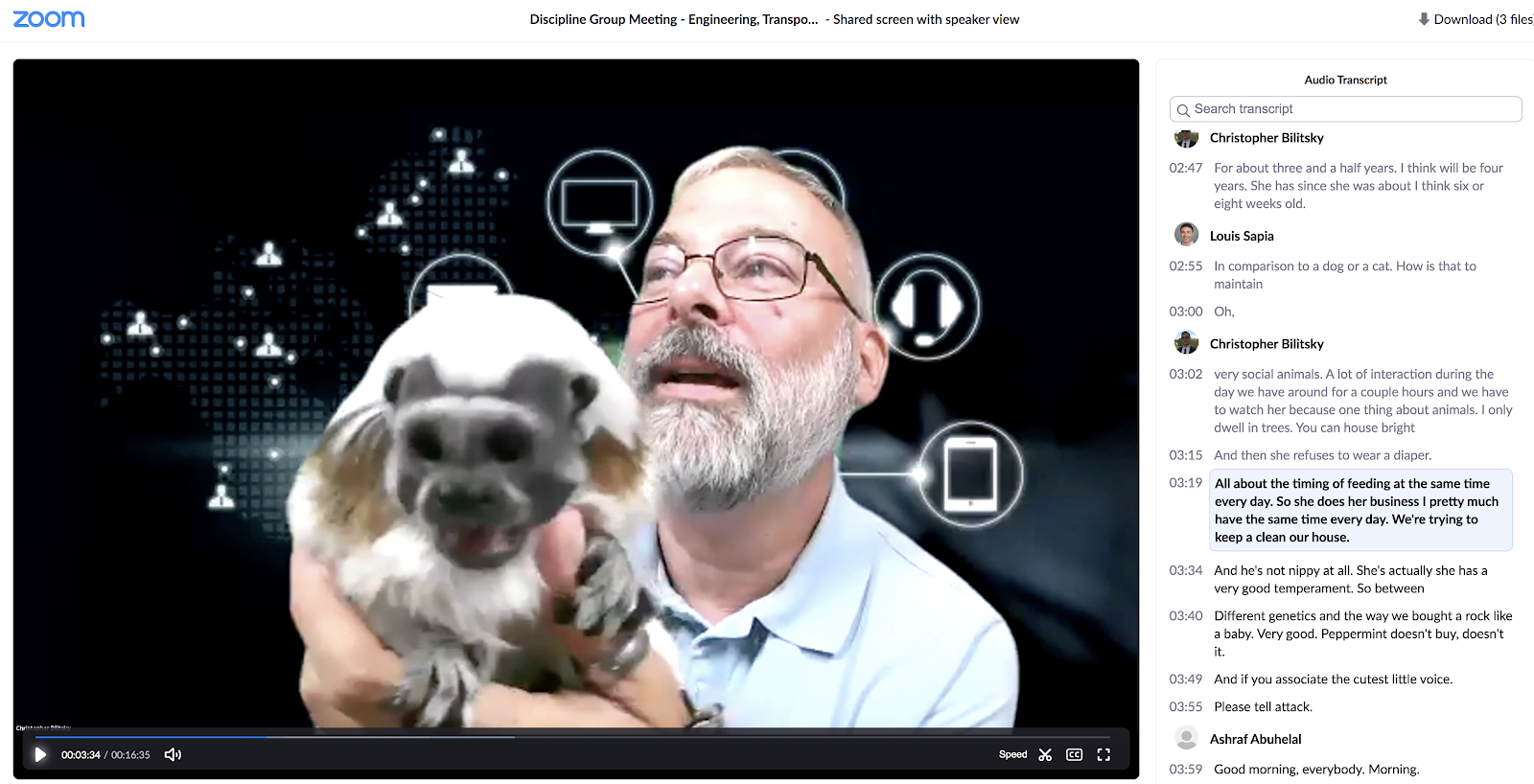 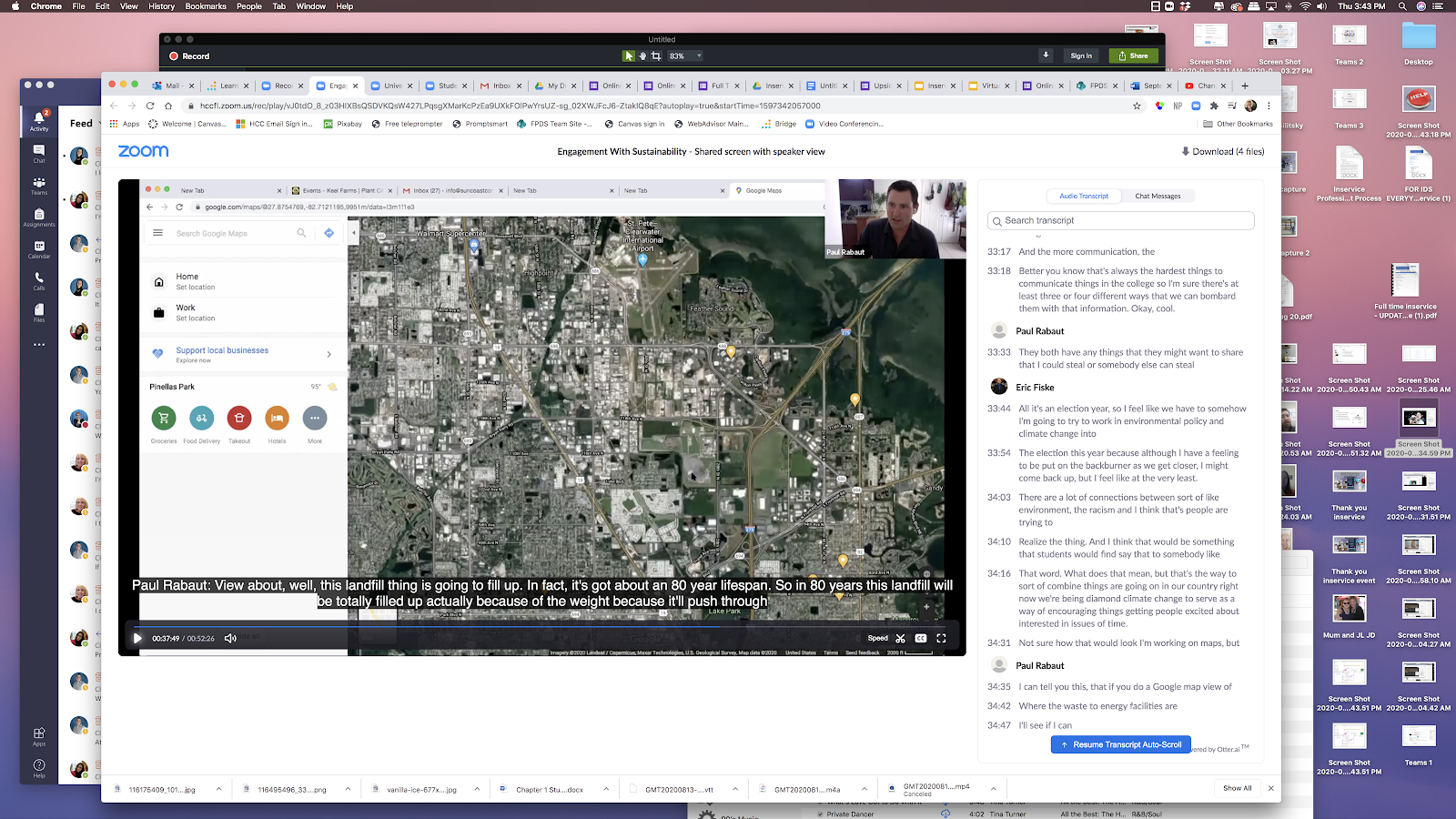 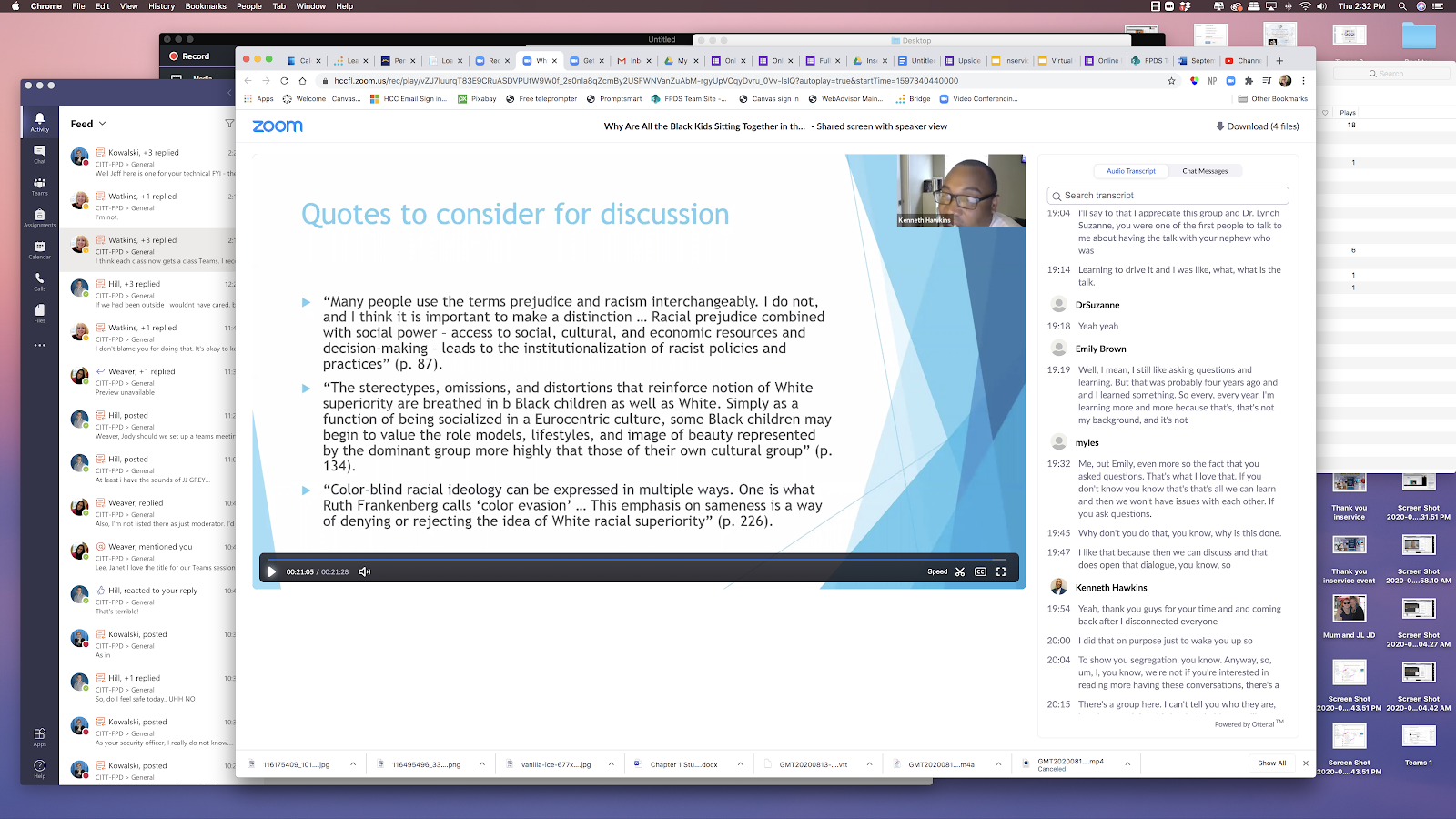 [Speaker Notes: Speaker - Janet Lee
Question - How, if at all, has your strategy for online courses, student engagement, and faculty training changed based on the pandemic experience?]
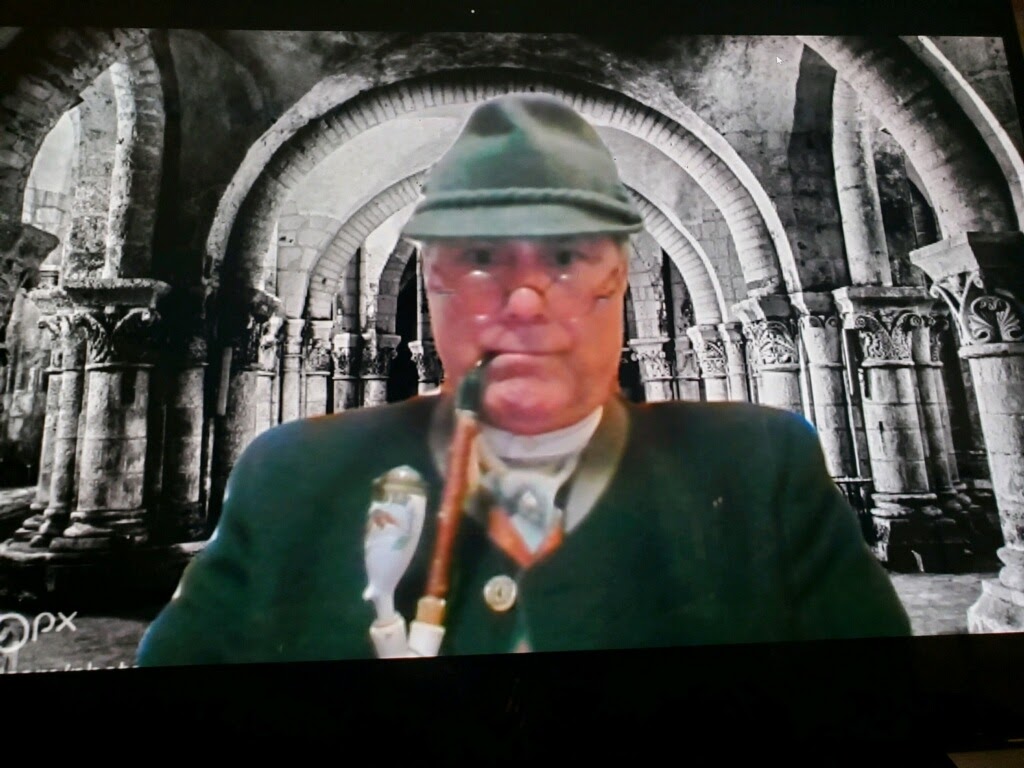 Role of Video at HCC
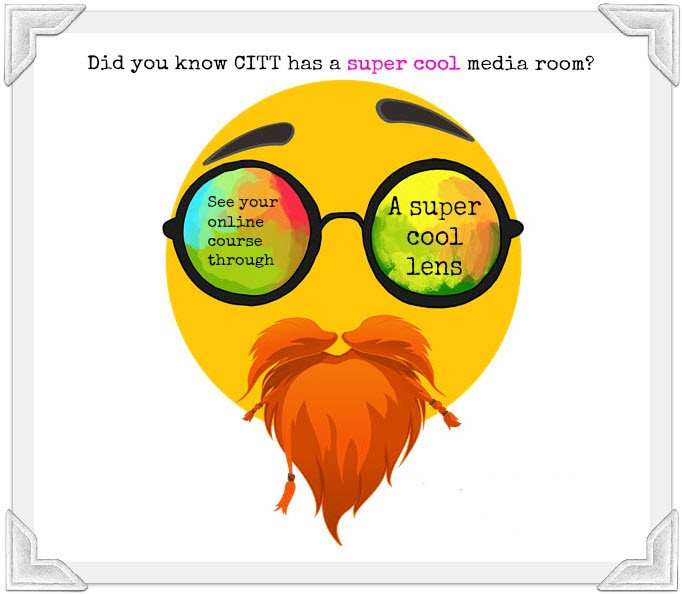 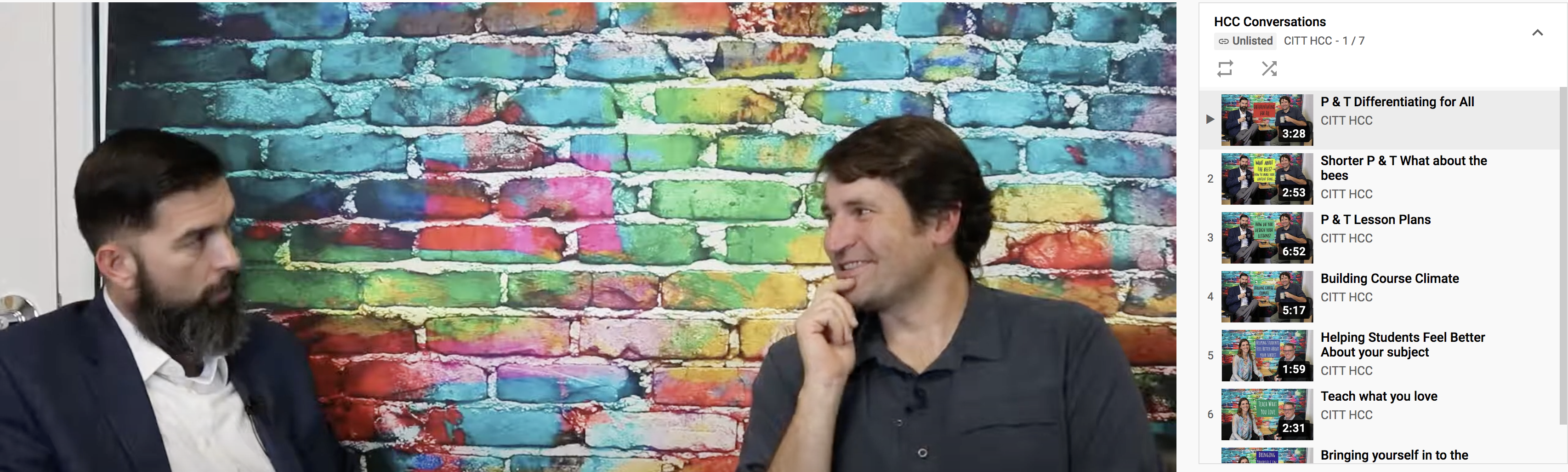 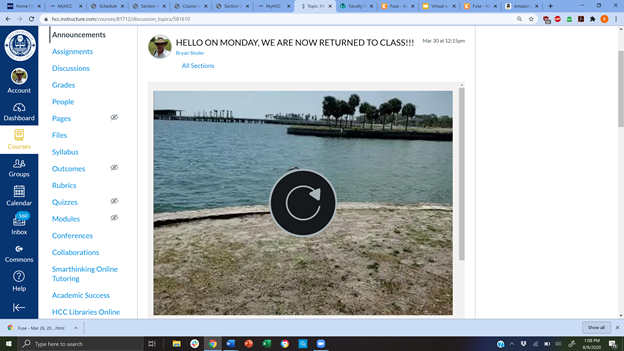 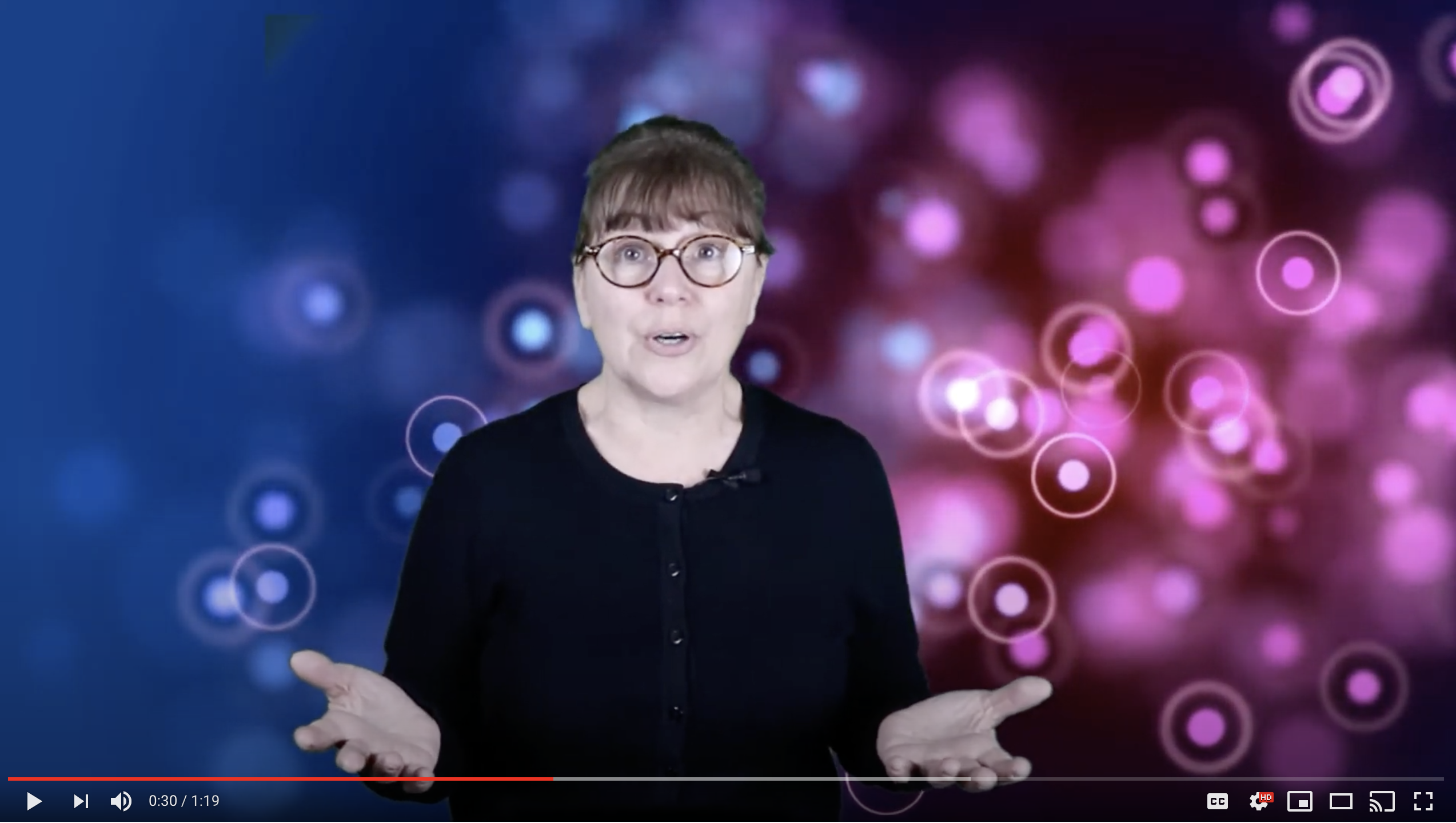 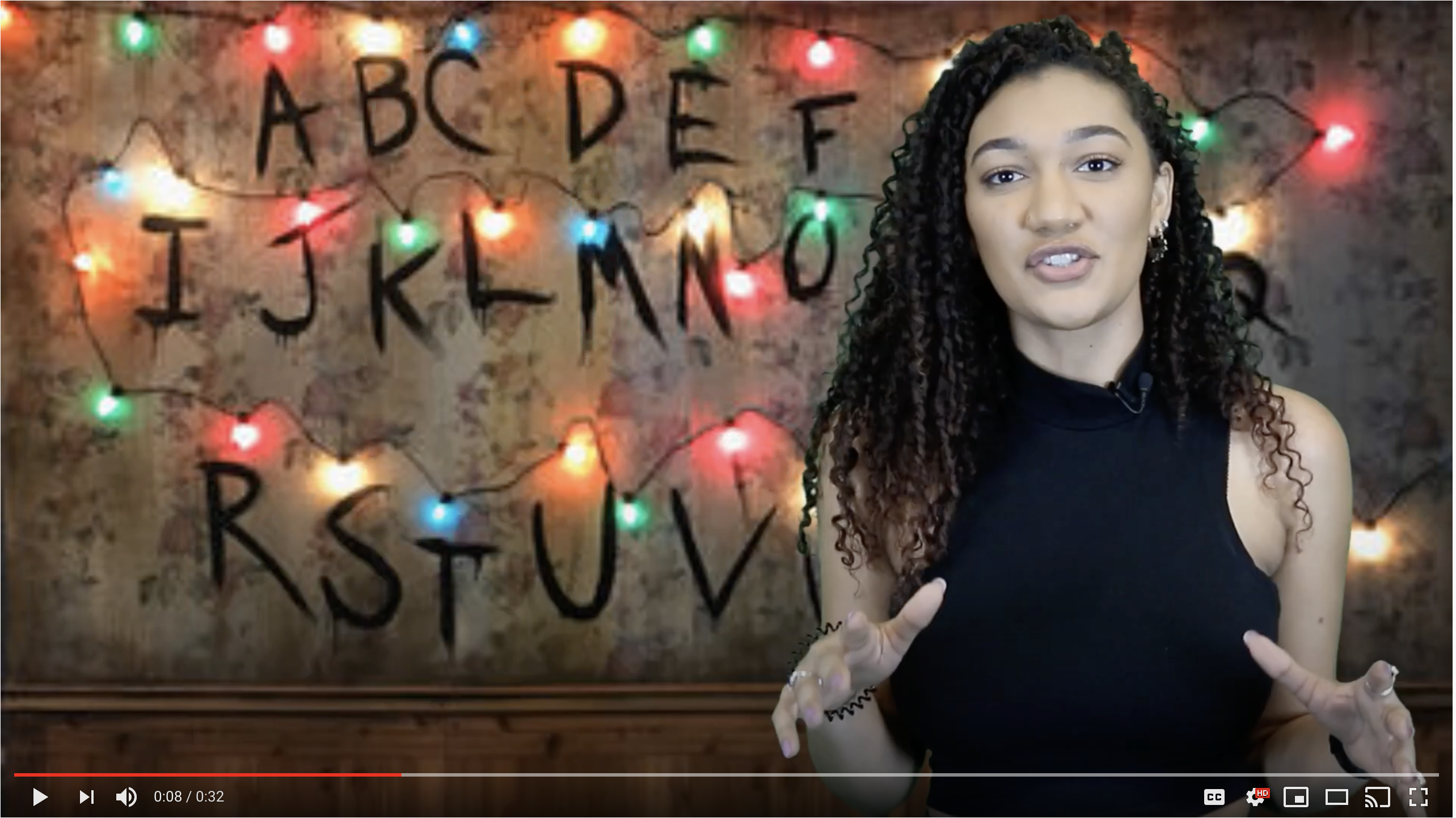 [Speaker Notes: Speaker - Janet Lee
Question - How has the role of video and its importance changed?]
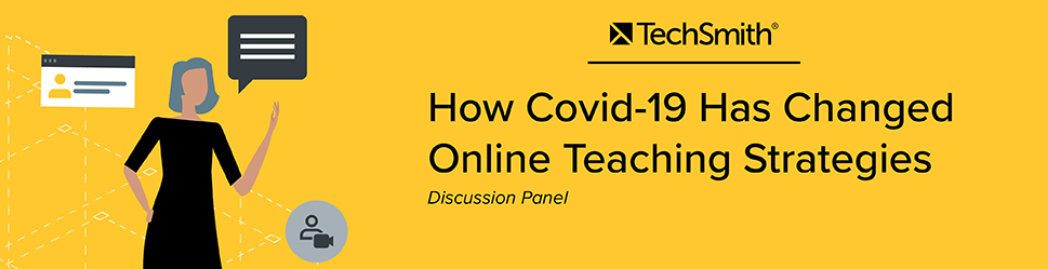 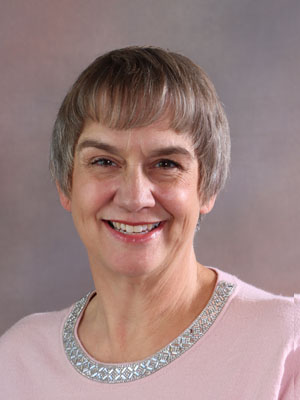 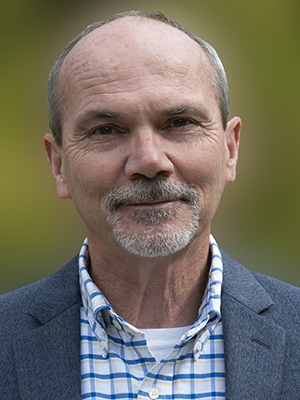 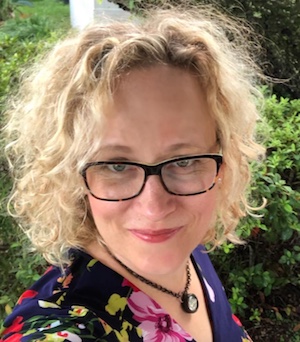 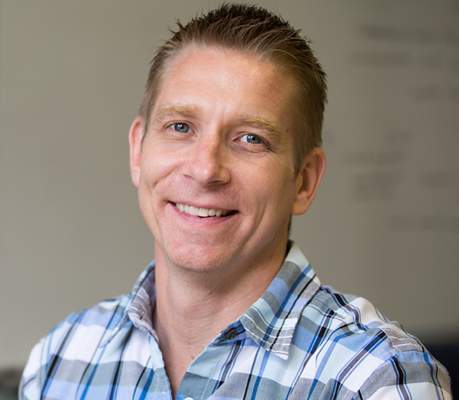 Bill Knapp
Executive Director: Distance Learning & Instructional TechnologyGrand Rapids Community College
Karen Acree, PhD.Director, Online ServicesSan Juan College
Janet Lee
Instructional DesignerHillsborough Community College
Shane Lovellette
Education Strategy LeadTechSmith Corporation
Moderator
Tuesday October 13, 2 PM ET
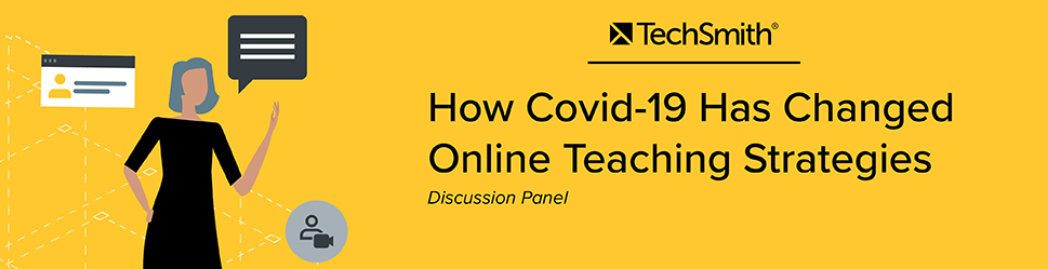 Q&A
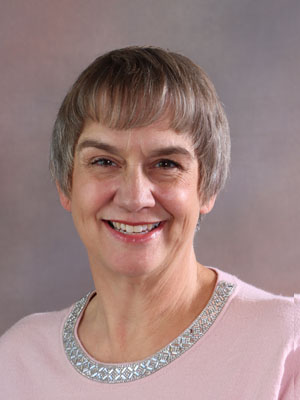 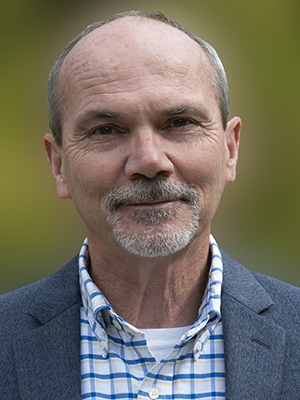 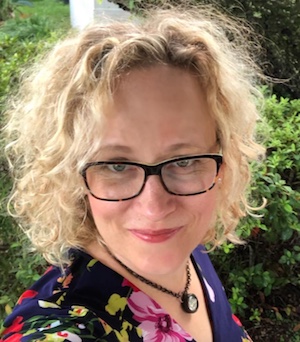 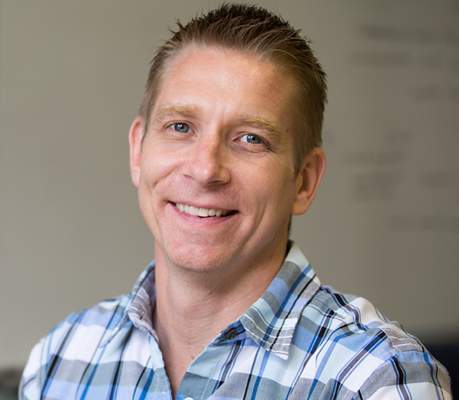 Bill Knapp
Executive Director: Distance Learning & Instructional TechnologyGrand Rapids Community College
Karen Acree, PhD.Director, Online ServicesSan Juan College
Janet Lee
Instructional DesignerHillsborough Community College
Shane Lovellette
Education Strategy LeadTechSmith Corporation
Moderator